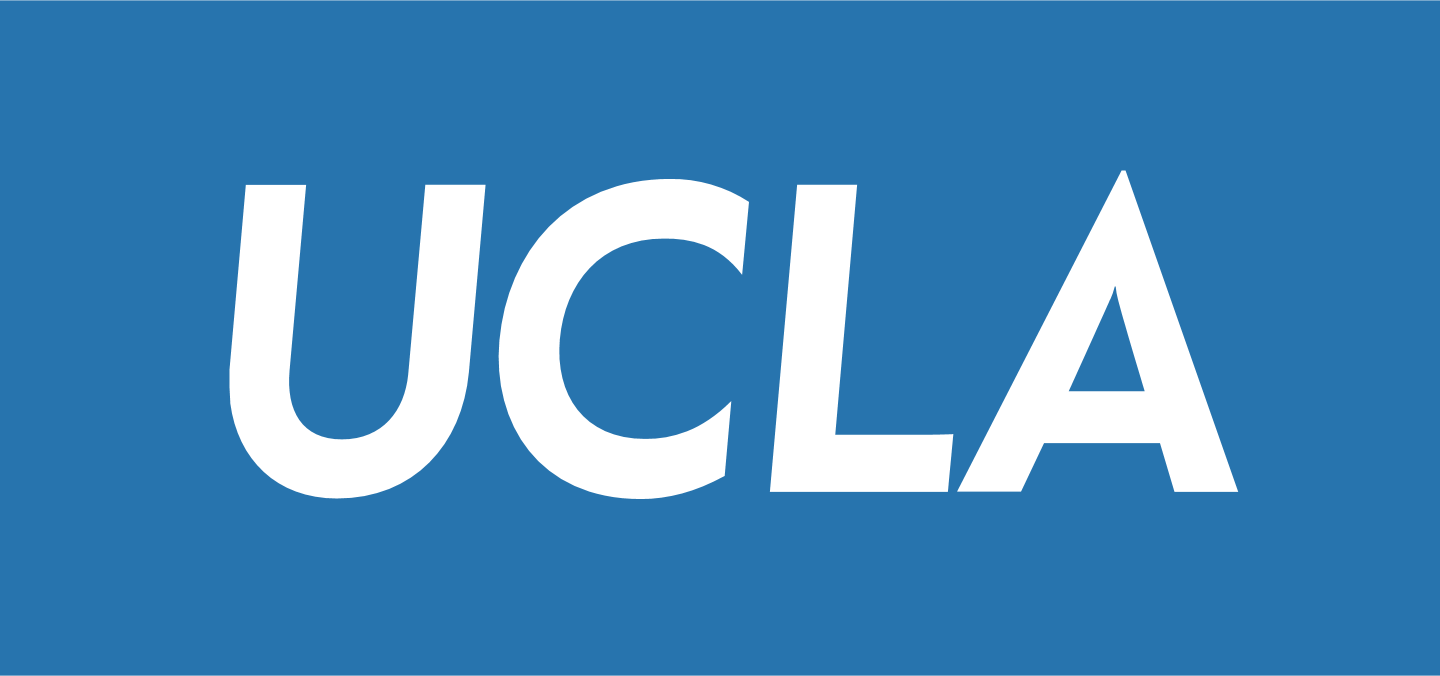 CS143Advanced SQL
Professor Junghoo “John” Cho
What to Learn
Aggregate functions
Window function
Case expression
Order by and Fetch first
Data modification
NULL and three-valued logic
Outer join
Multiset semantic for set operators
SQL expressive power and recursion
2
Q1: Average GPA of all students
Student(sid, name, addr, age, GPA)
Class(dept, cnum, sec, unit, title, instructor)
Enroll(sid, dept, cnum, sec)
3
Key Challenge of Q1
What we learned: Information from one input tuple per output




What we need to do: Combine information from multiple input tuples into a single output tuple
GPA > 3.2
AVG(GPA)
4
Q1: Average GPA of all students
Student(sid, name, addr, age, GPA)
Class(dept, cnum, sec, unit, title, instructor)
Enroll(sid, dept, cnum, sec)
5
Aggregate Functions
Allows “aggregating” results from multiple tuples to produce a single output tuple
AVG, SUM, COUNT, MIN, MAX on single attribute
COUNT(*): counts the number of matching tuples
6
Q2: Number of students taking CS classes
Student(sid, name, addr, age, GPA)
Class(dept, cnum, sec, unit, title, instructor)
Enroll(sid, dept, cnum, sec)
7
Q3: Average GPA of students who take CS classes
Student(sid, name, addr, age, GPA)
Class(dept, cnum, sec, unit, title, instructor)
Enroll(sid, dept, cnum, sec)
8
Q4: Average GPA for each age group
Student(sid, name, addr, age, GPA)
9
GROUP BY and SELECT attributes
Q: Is the following query meaningful?    SELECT sid, age, AVG(GPA)    FROM Student    GROUP BY age;

With GROUP BY, SELECT can have only aggregate functions or attributes that have a single value in each group
10
Q5: Number of classes each student takes
Student(sid, name, addr, age, GPA)
Class(dept, cnum, sec, unit, title, instructor)
Enroll(sid, dept, cnum, sec)
Q: What about students who take no classes
11
Q6: Students who take two or more classes
Student(sid, name, addr, age, GPA)
Class(dept, cnum, sec, unit, title, instructor)
Enroll(sid, dept, cnum, sec)
12
HAVING Clause
Check aggregate conditions
Example: Students who take two classes or more
Appear after GROUP BY
13
Next Topic
Aggregate functions
Window function
Case expression
Order by and Fetch first
Data modification
NULL and three-valued logic
Outer join
Multiset semantic for set operators
SQL expressive power and recursion
14
Q7: Per each student, return their name, GPA and the overall GPA average
Q: Will this work?   SELECT name, GPA, AVG(GPA)   FROM Student; 
Correct answer: Use window function!   SELECT name, GPA, AVG(GPA) OVER()    FROM Student;
15
Window Function
Introduced in SQL 2003 
Syntax: FUNCTION(attr) OVER()
Use the same aggregate FUNCTION(attr), but append OVER()
Example: MAX(GPA) OVER()
Interpretation
Generate one output tuple per input tuple, but FUNCTION(attr) is computed over all input tuples
16
Q8: Per each student, return their name, GPA and the average of GPA their age group
Apply AVG(GPA) only within their “group” or “partition”, not over the entire input tuples
PARTITION BY
SELECT name, GPA, AVG(GPA) OVER(PARTITION BY age) FROM Student; 
PARTITION BY for window function ≅ GROUP BY for aggregate function
Read textbook Sec 5.5 to learn more on Window function
ORDER BY, RANK(), NTILE(), window range…
17
CASE Expression
Limited version of “If then else”
Returns different values depending on conditions
Syntax:     CASE        WHEN <condition> THEN <expr>        WHEN <condition> THEN <expr>        ELSE <expr>    END
Can be used anywhere a column name can be referenced
SELECT, WHERE, GROUP BY, …
Q9: Average GPA within child/adult group
(child group)
(adult group)
[Speaker Notes: SELECT AVG(GPA)FROM StudentsGROUP BY 
	CASE 		WHEN (age < 18) THEN ‘child’		ELSE ‘adult’	END;]
Q9: Average GPA within child/adult group
What if we want to show “child” and “adult” as part of output, not just the average?
[Speaker Notes: SELECT in FROM adding age_group column]
ORDER BY
SQL is based on multiset semantics
Duplicates are allowed
Tuple order is ignored
Still, for presentation purposes, it may be useful to order the result tuples by certain attribute(s)
Example:  Order student tuples by GPA
SELECT sid, GPAFROM StudentORDER BY GPA DESC, sid ASC
Default is ASC if omitted
ORDER BY does not change SQL semantics. It is purely for presentation
21
Q10: Top-3 students ordered by their GPA
Sometimes we just want a few rows from the result. Is there a way to limit the result size?
A:  SELECT * FROM Students      ORDER BY GPA DESC      FETCH FIRST 3 ROWS ONLY
FETCH FIRST Clause in SQL 2008
[ OFFSET <num> ROWS ] FETCH FIRST <count> ROWS ONLY
Skip the first <num> tuples and return the subsequent <count> rows
Unfortunately, this was standardized too late. Many variations are being used
MySQL: LIMIT <count> OFFSET <num>
22
General SQL SELECT
SELECT attributes, aggregatesFROM relationsWHERE conditionsGROUP BY attributesHAVING aggregate conditionORDER BY attributesFETCH FIRST n ROWS ONLY
SELECT appears first, but is the last clause to be “interpreted”
23
Data Modification in SQL
Insert tuple (301, ‘CS’, 201, 01) to Enroll table



Populate Honors table with students of GPA > 3.7



Syntax: INSERT INTO relation tuples;
24
Data Modification in SQL
Delete all students who are not taking classes


Syntax: DELETE FROM relation WHERE condition;
Increase all CS course numbers by 100


Syntax: UPDATE relation              SET A1 = V1, …, An= Vn              WHERE condition;
25
SQL: More Tricky Details
NULL values
Outer join
Bag semantics for set operators
Expressive power of SQL and recursion
26
Dealing with NULL
Q: What will be returned from the following query if GPA is NULL?     SELECT name     FROM Student     WHERE GPA * 100/4 > 90
Q: What should be the result from GPA * 100?
If input to an arithmetic operator  is NULL, its output is NULL
Q: What should be the result from NULL > 90?
Arithmetic comparison with NULL returns Unknown
27
3-Valued Logic
SQL is based on three-valued logic.
All conditions are evaluated to be: True, False or Unknown
SQL returns a tuple if the result from condition is True
False or Unknown tuples will not be returned

SELECT nameFROM StudentWHERE GPA * 100/4 > 90
28
Truth Table of Three-valued Logic
Assume GPA is NULL and age is 17
Q: GPA > 3.7 AND age > 18. What is the result of this condition?

Q: GPA > 3.7 OR age > 18. What is the result of this condition?
29
NULL and Aggregates
Q: What should be the result for the following      queries?
       SELECT SUM(GPA) FROM Student

       SELECT AVG(GPA) FROM Student

       SELECT COUNT(GPA) FROM Student

       SELECT COUNT(*) FROM Student
30
NULL and Aggregates
Aggregate functions ignore NULL values
Except COUNT(*), which counts a NULL valued tuple as a “valid” tuple
Note that COUNT(attr) does ignore a NULL valued attr
When an input to an aggregate function is empty (= no input tuples):
COUNT() returns 0
All others return NULL
31
NULL and Set Operators
32
Checking NULL
In case we need to explicitly check whether an attribute value is NULL, we can use “IS NULL” or “IS NOT NULL” operator
Note that “= NULL” or “<> NULL” does not work!
COALESCE() function
Return first non-NULL value in the list
Example: COALESCE(phone, email, addr)
33
Q: number of classes each student takes. return 0-class students as well
Student(sid, name, addr, age, GPA)
Class(dept, cnum, sec, unit, title, instructor)
Enroll(sid, dept, cnum, sec)
Outer join preserves dangling tuples
34
Outer Join
Enroll
Student
Student LEFT OUTER JOIN Enroll ON Student.sid = Enroll.sid

Student RIGHT OUTER JOIN Enroll ON Student.sid = Enroll.sid

Student FULL OUTER JOIN Enroll ON Student.sid = Enroll.sid
35
SQL and Multiset Semantics
36
More on JOINS
MySQL does NOT support FULL OUTER JOIN
Only LEFT and RIGHT OUTER JOINs
R (INNER) JOIN S ON R.A = S.A
Standard cross product with join condition R.A=S.A
R NATURAL JOIN S
Natural join
Equality on shared attributes
Keep only one copy of shared attributes
37
Multiset Semantics for Set Operators
38
Multiset Semantics and Equivalence Rules
39
Expressive Power of SQL
Q: Find all ancestors of Susan




Q: Find all cities reachable from A?
Parent
Reachable
40
Expressive Power of SQL
SQL is a very expressive language, but its expressive power is limited
SQL is not a “Turing-complete” language
For example, the closure of a set cannot be computed using SQL92
Example: all ancestors, all reachable nodes
Support for recursion is needed to compute a closure
SQL99 added support for recursion
WITH RECURSIVE Ancestor(child, ancestor) AS (		(SELECT * FROM Parent) 	UNION		(SELECT A.child, P.parent		 FROM Ancestor A, Parent P		 WHERE A.ancestor = P.child) )SELECT ancestor FROM Ancestor WHERE child=‘Susan’;
Read textbook for more details on SQL99 Recursion
41
What We Learned
Aggregate function
Window function
Case expression
Order by and Fetch first
Data Modification
NULL and three-valued logic
Outer join
Multiset semantic for set operators
SQL expressive power and recursion
42